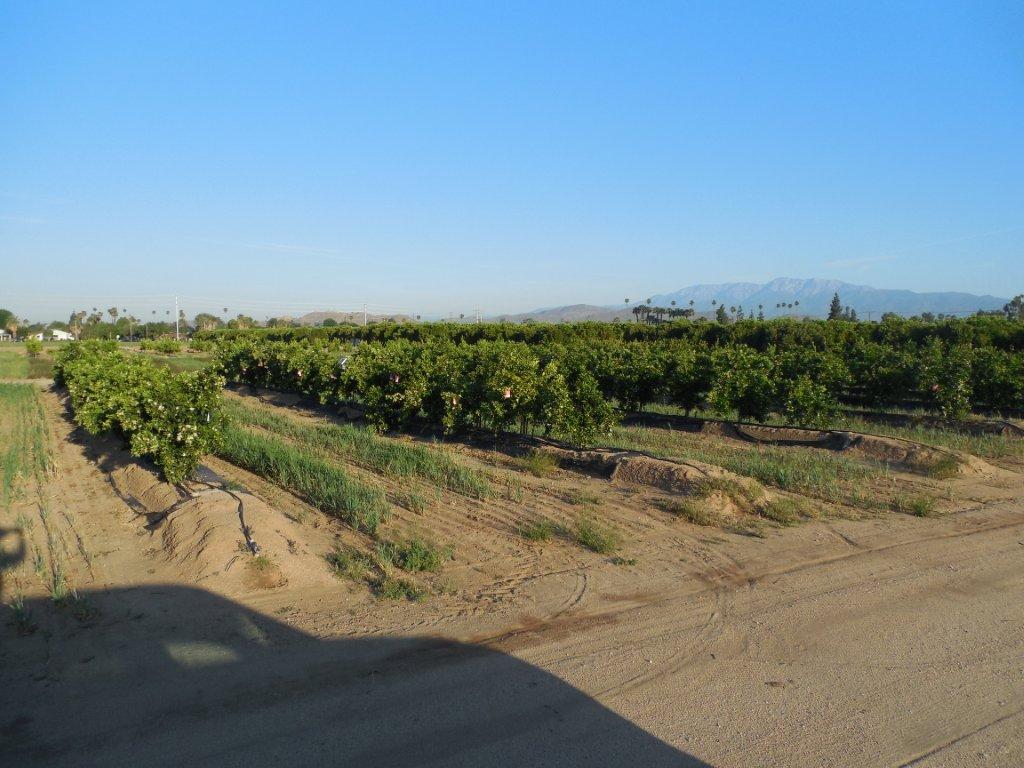 Citrus Rootstocks – Scion and Compatibilities & In-compatabilities – October 2020
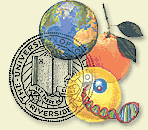 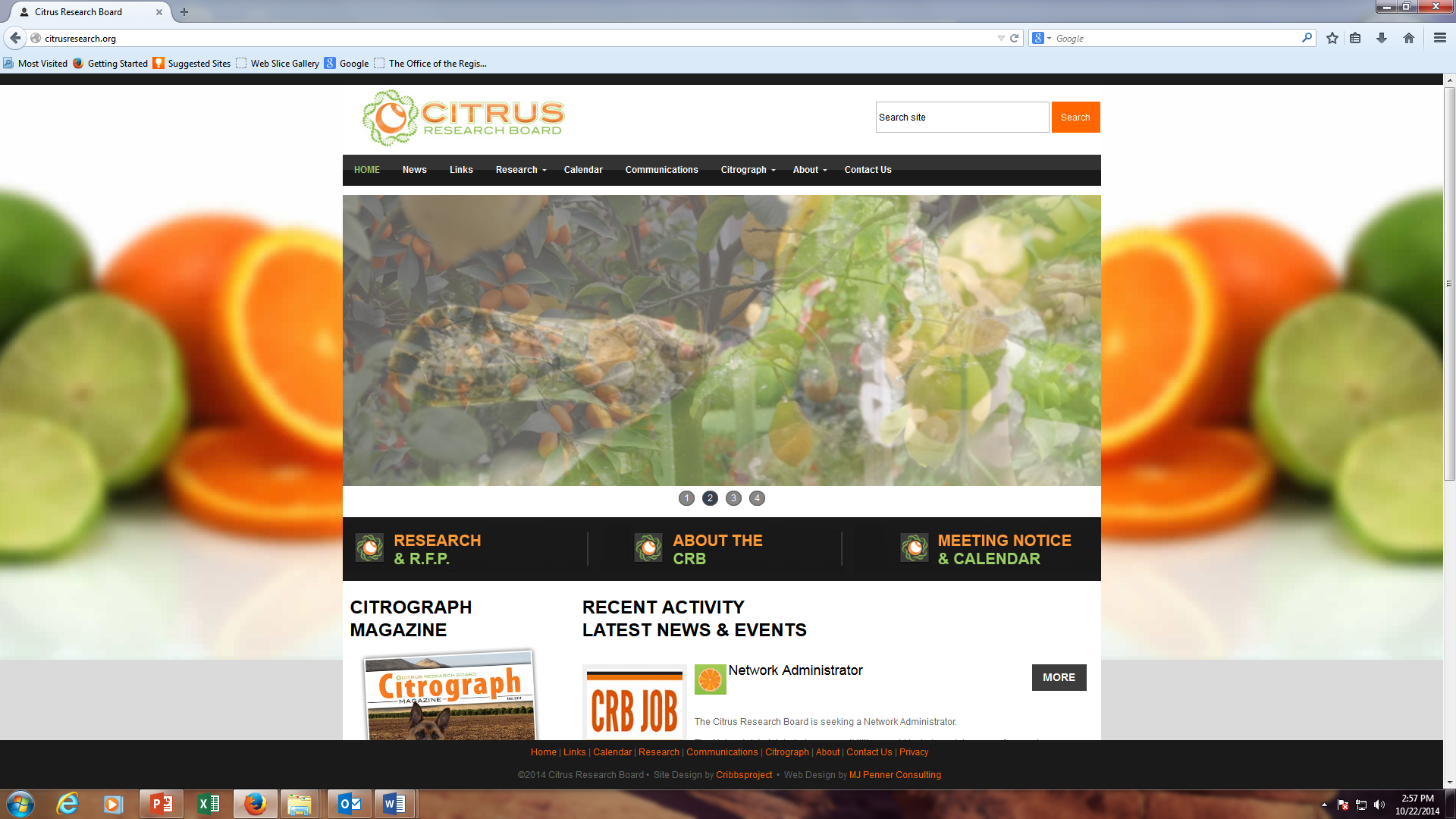 Citrus Rootstocks
Planting Density Issues
Depends on scion and rootstock
Oranges differ from mandarins
Satsumas differ from Clementines and Tango
Depends on soil type, tree growth rate etc.
Eventually – frequent pruning vs tree removal
Recommendations (no data)
navel/Carrizo – 10-12’
navel/C35 – 9-11’
Tango/Carrizo – 9-11’
Tango/C35 – 8-10’
Incompatibility
Incompatibility – health of grafted trees of a specific scion-stock combination declines due to loss of functional tissue across the bud union.  There are several types
Sometimes dependent on a pathogen being present such as quick decline from CTV
Can affect young trees or have delayed onset
In citrus, often variable among locations
Can be caused by differential growth of scion and stock
Causes of Incompatibility
Functional conductive tissues (xylem and phloem) across the budunion are essential for tree survival
With diseases such as CTV, one genotype mounts a defense response to the pathogen that kills a ring of tissue at the bud union
Growth differential can bend the conductive tissues until they break
The tree often regenerates some new phloem tissue which slows the decline
A declining root system (eg dry root rot) can mimic many symptoms of incompatibility
Symptoms of Incompatibility
Crease at budunion
Scion sprouts growing at bud union
Build up of starch above bud union
Loss of root function – nutrient deficiencies, wilting
Incompatibility – A Challenging Problem
Direct tests of incompatibility require too many experiments
Many new scions x many rootstocks = large numbers!
Prediction from anatomy – not useful so far
Risk of incompatibility is greater for scions developed by hybridization – because they are more divergent than among scions that differ by mutation such as different oranges etc.
More Information?
Roose website - scions and rootstocks:      http://plantbiology.ucr.edu/faculty/roose.html  
Citrus Variety Collection:     http://www.citrusvariety.ucr.edu/
Citrus Clonal Protection Program:      http://www.ccpp.ucr.edu/